Изменения в КИМ 2022года
Иванова Ирина Викторовна, 
заместитель директора по УВР, учитель химии МОУ СОШ № 16, председатель предметной комиссии
Изменения в КИМ 2022 года по сравнению с 2019 годом
В экзаменационную работу 2022 г. по сравнению с работой 2019 г. были внесены следующие изменения.
1. В целях повышения деятельностной составляющей заданий и снижения вероятности случайного выбора правильного ответа увеличена доля заданий с множественным выбором ответа и заданий на установление соответствия между позициями двух множеств).
2. Добавлены задания, предусматривающие проверку умения работать с текстовой информацией, отражающие различия в содержательной нагрузке понятий
3. Из части 1 экзаменационного варианта исключено задание, проверяющее сформированность знаний по разделу «Первоначальные сведения об органических веществах».
4. Добавлены задания предполагающие выполнение расчётов с использованием понятия «массовая доля химического элемента в веществе».
         5. В часть 2 включено задание 21, предусматривающие проверку понимания существования взаимосвязи между различными классами неорганических веществ и сформированности умения составлять уравнения реакций,  отражающих эту связь. Ещё одним контролируемым умением является умение составлять уравнения реакций ионного обмена, в частности сокращённое ионное уравнение
Изменения в КИМ 2022 года по сравнению с 2019 годом
6. В экзаменационный вариант добавлена обязательная для выполнения практическая часть, которая включает в себя два задания: 23 и 24.
 В задании 23 из предложенного перечня необходимо выбрать два вещества, взаимодействие с которыми отражает химические свойства указанного в условии задания вещества, и составить с ними два уравнения реакций. 
Задание 24 предполагает проведение двух реакций, соответствующих составленным уравнениям реакций
Изменения КИМ
2019 год
2022 год
24 задания
Часть 1 содержит 19 заданий с кратким ответом, в их числе 14 заданий базового уровня сложности (1-3, 5-8, 11, 13-16. 18-19) и 5 заданий повышенного уровня сложности (4,9,10, 12, 17). 
Часть 2 содержит 5 заданий: 3 задания (20-22) с развернутым ответом, 2 задания (23-24) выполнение реального эксперимента и оформление его результатов
Общее время выполнения работы - 180 минут (3 часа).
22 задания
Часть 1 содержала 19 заданий с кратким ответом, в их числе 15 заданий базового уровня сложности (1-15) и 4 задания повышенного уровня сложности (16-19). 

Часть 2 содержала 3 задания высокого уровня сложности, с развернутым ответом (20-22).
Общее время выполнения работы - 120 минут (2 часа).
Изменения КИМ
2019 год
2022 год
Задания 1 части оценивались 1 баллом (задания 1-15) или 2 баллами (задания 16-19)
Задания 16-17 считались выполненными верно, если в каждом из них правильно выбраны два варианта ответа. За неполный ответ – правильно выбран один из двух или даны три ответа, два из которых верные, - выставлялся 1 балл.
Задания 18-19 считались верными, если правильно установлены три соответствия.
Верное выполнение каждого из заданий 1-3, 5-8, 11, 13-16. 18-19) оценивается 1 баллом.
Полный правильный ответ на каждое из заданий 4,9,10, 12 и 17 оценивается 2 баллами; если допущена ошибка, то ответ оценивается в 1 балл. Если допущено две и более ошибки или ответа нет, то выставляется 0 баллов.
Изменения КИМ
2019 год
2022 год
За выполнение каждого из заданий 20 и 22 – 3 балла.
За выполнение каждого из заданий 21 и 23 – 4 балла
За выполнение 24 задания – 2 балла
Максимальный первичный балл  за выполнение экзаменационной работы- 40
Шкала перевода баллов
0-9 отметка 2
10-19 отметка 3
20-29 отметка 4
30-40 отметка 5
За выполнение каждого из заданий 20 и 21 – 3 балла.
За выполнение задания 22 – 5 баллов.
Максимальный первичный балл  за выполнение экзаменационной работы- 34
Шкала перевода баллов
0-8 отметка 2
9-17 отметка 3
18-26 отметка 4
27-34 отметка 5
Изменения КИМ
2019 год
2022 год
Задание 24 предполагает выполнение эксперимента под наблюдением экспертов. К выполнению задания 24 следует приступать после выполнения участником экзамена задания 23 и не ранее чем через 30 минут после начала экзамена. 

После выполнения задания 24 экзаменуемый имеет право продолжить выполнение других заданий экзаменационной работы до окончания экзамена.
Изменения в КИМ 2022 года по сравнению с 2019 годом

Добавлено задание № 1 предусматривающее проверку умения работать с текстовой информацией, отражающей различия в содержательной нагрузке понятий. В задании требуется выбрать два утверждения, в которых химический термин используется в определённом смысловом значении.
1. Выберите два высказывания, в которых говорится о железе как о химическом
элементе.
1) Железо реагирует с хлором.
2) Железо быстро ржавеет во влажном воздухе.
3) Пирит является сырьём для получения железа.
4) Гемоглобин, содержащий железо, переносит кислород.
5) В состав ржавчины входит железо.
Запишите в поле ответа номера выбранных высказываний

В целях повышения деятельностной составляющей заданий и снижения вероятности случайного выбора правильного ответа увеличена доля заданий с множественным выбором ответа
Изменения в КИМ 2022 года
Задание 2. Определение строения атома химического элемента и характеристика его положения в Периодической системе)
 На приведённом рисунке изображена модель атома химического элемента.
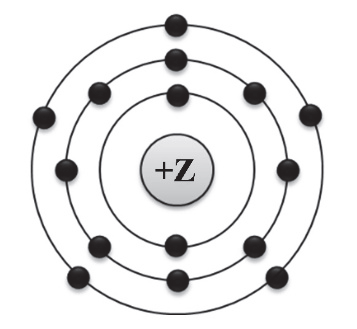 Запишите в таблицу величину заряда ядра (Х) атома химического элемента,
модель которого изображена на рисунке, и номер группы (Y), в которой этот
элемент расположен в Периодической системе. (Для записи ответа
используйте арабские цифры.)
Ответ
Изменения в КИМ 2022 года
Задание 3. Построение последовательности элементов с учётом закономерностей изменения свойств элементов по группам и периодам 
 Расположите химические элементы
1) сера                    2) хлор                              3) фосфор
в порядке увеличения их электроотрицательности.
Запишите номера элементов в соответствующем порядке.
Ответ:


Задание 4. Установите соответствие между формулой соединения и степенью окисления азота в этом соединении: к каждой позиции, обозначенной буквой, подберите соответствующую позицию, обозначенную цифрой.
ФОРМУЛА СОЕДИНЕНИЯ                                СТЕПЕНЬ ОКИСЛЕНИЯ АЗОТА
А) HNO3                                                                        1) +1
Б) N2O                                                                           2) –3
В) NH3                                                                           3) +3
                                                                                         4) +5
Запишите в таблицу выбранные цифры под соответствующими буквами..
Ответ
Изменения в КИМ 2022 года
Задание 5. Виды химической связи.
 Из предложенного перечня выберите два вещества с ионной связью.
1) СаО
2) РCl3
3) Br2
4) Li3N
5) H2S
Запишите номера выбранных ответов.
Ответ:

Задание № 6
Какие два утверждения верны для характеристики как магния, так
и кремния?
1) Электроны в атоме расположены на трёх электронных слоях.
2) Соответствующее простое вещество существует в виде двухатомных
молекул.
3) Химический элемент относится к металлам.
4) Значение электроотрицательности меньше, чем у фосфора.
5) Химический элемент образует высшие оксиды с общей формулой ЭО2.
Запишите номера выбранных ответов
Изменения в КИМ 2022 года
Задание № 7
Из предложенного перечня веществ выберите кислотный оксид и основание.
1) CO
2) Mg(OH)2
3) SO2
4) NaClO4
5) Al(OH)3
Запишите в поле ответа сначала номер кислотного оксида, а затем номер
основания.

Задание 8. Химические свойства простых веществ и оксидов(требуется осуществить выбор двух ответов из предложенных в перечне 5 вариантов (множественный выбор ответа
 Какие два вещества из предложенного перечня вступают в реакцию
с оксидом алюминия?
1) Cu(OH)2
2) HNO3
3) O2
4) Be(OH)2
5) Na2O
                       Ответ
Изменения в КИМ 2022 года
Задание 9. Установите соответствие между реагирующими веществами
и продуктами(-ом) их взаимодействия: к каждой позиции, обозначенной
буквой, подберите соответствующую позицию, обозначенную цифрой.
РЕАГИРУЮЩИЕ ВЕЩЕСТВА            ПРОДУКТ(Ы) ВЗАИМОДЕЙСТВИЯ
А) MgO + SO3 →                                        1) → MgSО3 + H2
Б) Mg(OH)2 + H2SO4 →                          2) → MgSO4 + H2O
В) Mg + H2SO4(разб.) →                         3) → MgSO3 + H2O
                                                                        4) → MgSO4 + H2
                                                                        5) → MgSO4

Ответ
Задание 10 Установите соответствие между формулой вещества и реагентами,
с которыми это вещество может вступать в реакцию: к каждой позиции,
обозначенной буквой, подберите соответствующую позицию, обозначенную
цифрой.
ФОРМУЛА ВЕЩЕСТВА                                                                           РЕАГЕНТЫ
А) C                                                                                                    1) Cl2, H2SO4 (конц.)
Б) Al2O3                                                                                           2) Mg, AgNO3 (р-р)
В ) CuCl2                                                                                           3) KOH, HCl (р-р)
   Ответ                                                                                               4 ) N2, K2SO4 (р-р)
Изменения в КИМ 2022 года
Задание 11 Из предложенного перечня выберите две пары веществ, между которыми протекает реакция замещения.
1) железо и нитрат серебра
2) оксид серы(VI) и оксид железа(III)
3) оксид меди(II) и соляная кислота
4) алюминий и хлор
5) натрий и вода
Запишите номера выбранных ответов.

Задание 12. Установите соответствие между реагирующими веществами и признаком протекающей между ними реакции: к каждой позиции, обозначенной буквой, подберите соответствующую позицию, обозначенную цифрой.
РЕАГИРУЮЩИЕ ВЕЩЕСТВА                                          ПРИЗНАК РЕАКЦИИ
А) FeCl3 (р-р) и NaOH (р-р)                                     1) выпадение белого осадка
Б) FeSO4 (р-р) и Ba(NO3)2 (р-р)                            2) выпадение бурого осадка
В) FeS и H2SO4 (р-р)                                                3) выпадение серо-зелёного осадка
                                                                                        4) выделение газа
Ответ
Изменения в КИМ 2022 года
Задание 13 Выберите два вещества, при полной диссоциации 1 моль которых образуется 2 моль анионов.
1) нитрат магния
2) гидроксид бария
3) хлорид натрия
4) фосфат калия
5) сульфат натрия
Запишите номера выбранных ответов.

Задание 14 Выберите два исходных вещества, взаимодействию которых соответствует сокращённое ионное уравнение реакции
Ca2+ + SО3 2– = СаSО3
1) СаО
2) Ca
3) CaCl2
4) K2SO3
5) Н2SO3
6) SO2
Ответ
Изменения в КИМ 2022 года
 Задание 15 Установите соответствие между схемой процесса, происходящего в окислительно-восстановительной реакции и названием этого процесса: к каждой позиции, обозначенной буквой, подберите соответствующую позицию, обозначенную цифрой.
СХЕМА ПРОЦЕССА                                                       НАЗВАНИЕ ПРОЦЕССА
А) S–2 → S0                                                                      1) окисление
Б) H20 → 2H+                                                               2) восстановление
В) Cr+6 → Cr+3
                             Ответ 
Задание 16.Из перечисленных суждений о правилах работы с веществами в лаборатории и быту выберите верное(-ые) суждение(-я).
1) Хлор можно получать только в вытяжном шкафу.
2) При приготовлении раствора кислоты концентрированную серную
кислоту приливают к воде.
3) При нагревании раствора пробирку с жидкостью держат строго
вертикально.
4) Работу с едкими веществами следует проводить в резиновых перчатках.
Запишите в поле ответа номер(а) верного(-ых) суждения(-й).
Ответ: ___________________________.
Изменения в КИМ 2022 года
Задание 17 Установите соответствие между двумя веществами и реактивом, с помощью которого можно различить эти вещества: к каждой позиции, обозначенной буквой, подберите соответствующую позицию, обозначенную цифрой.
ВЕЩЕСТВА                                                                                           РЕАКТИВ
А) KCl и K2SiO3                                                                                    1) CuCl2
Б) K2CO3 и Li2CO3                                                                              2) HCl
В) Na2SO4 и NaOH                                                                              3) MgO
                                                                                                                   4 ) K3PO4

Ответ
Задания 18 и 19 выполняются с использованием следующего текста.
Нитрат аммония (аммиачная селитра) – химическое соединение NH4NO3,
соль азотной кислоты, которое используется в качестве азотного удобрения.
Задание 18. Вычислите в процентах массовую долю азота в нитрате аммония. Запишите число с точностью до целых.
Ответ: ___________________________ %.
Задание 19. При подкормках овощных и цветочных культур в почву вносится 200 г азота на 100 м². Вычислите, сколько граммов аммиачной селитры надо внести на земельный участок площадью 70 м². Запишите число с точностью
до целых.
Ответ: ___________________________ г.



Внесены изменения в «Общий перечень веществ, используемых для
составления комплектов реактивов» (таблица 7).
1) удалены карбонат кальция/ карбонат магния;
2) добавлен хлорид магния.
Изменения в КИМ 2022 года
Задание № 21.Дана схема превращений:
Fe(NO3)2 → Fe(OH)2 → X → Fe2O3
Напишите молекулярные уравнения реакций, с помощью которых можно
осуществить указанные превращения. Для первого превращения составьте
сокращённое ионное уравнение реакции.

Дан раствор сульфата магния, а так же набор следующих реактивов: цинк, соляная кислота, растворы гидроксида натрия, хлорида бария и нитрат калия.
Задание № 23. Используя только реактивы из приведённого перечня, запишите молекулярные уравнения двух реакций, которые характеризуют химические свойства сульфата магния, и укажите признаки их протекания.
Ознакомьтесь с инструкцией по выполнению задания 24, прилагаемой к заданиям КИМ.
Сообщите организатору в аудитории о своей готовности приступить к выполнению задания 24.
Подготовьте лабораторное оборудование, необходимое для проведения эксперимента.
Изменения в КИМ 2022 года
Задание №  24 Проведите химические реакции между сульфатом магния и выбранными веществами в соответствии с составленными уравнениями реакции, соблюдая правила техники безопасности, приведённые в инструкции
к заданию. Проверьте, правильно ли указаны в ответе на задание 23 признаки
протекания реакций. При необходимости дополните ответ или скорректируйте его.
Изменения в КИМ 2022 года
Инструкция по выполнению задания 24
Внимание: в случае ухудшения самочувствия перед началом опытов
или во время их выполнения обязательно сообщите об этом
организатору в аудитории. 
1. Вы приступаете к выполнению задания 24. Для этого получите лоток с лабораторным оборудованием и реактивами у специалиста по
обеспечению лабораторных работ в аудитории.
2. Прочтите ещё раз перечень веществ, приведённый в тексте к заданиям 23 и 24, и убедитесь (по формулам на этикетках) в том, что на выданном лотке находится шесть указанных в перечне веществ (или их растворов).
При обнаружении несоответствия набора веществ на лотке перечню
веществ в условии задания сообщите об этом организатору в аудитории
3.Перед началом выполнения эксперимента осмотрите ёмкости
с реактивами и продумайте способ работы с ними. При этом обратите
внимание на рекомендации, которым Вы должны следовать.
3.1. В склянке находится пипетка. Это означает, что отбор жидкости
и переливание её в пробирку для проведения реакции необходимо
проводить только с помощью пипетки. Для проведения опытов
отбирают 7–10 капель реактива.
Изменения в КИМ 2022 года
3.2. Пипетка в склянке с жидкостью отсутствует. В этом случае
переливание раствора осуществляют через край склянки, которую располагают так, чтобы при её наклоне этикетка оказалась сверху («этикетку – в ладонь!»). Склянку медленно наклоняют над пробиркой, пока нужный объём раствора не перельётся в неё. Объём перелитого раствора должен составлять 1–2 мл (1–2 см по высоте пробирки).
3.3. Для проведения опыта требуется порошкообразное (сыпучее)
вещество. Отбор порошкообразного вещества из ёмкости
осуществляют только с помощью ложечки или шпателя.
3.4. При отборе исходного реактива взят его излишек. Возврат
излишка реактива в исходную ёмкость категорически запрещён. Его
помещают в отдельную, резервную пробирку.
3.5. Сосуд с исходным реактивом (жидкостью или порошком)
обязательно закрывают крышкой (пробкой) от этой же ёмкости
3.6. При растворении в воде порошкообразного вещества или при
перемешивании реактивов следует слегка ударять пальцем по дну
пробирки.
3.7. Для определения запаха вещества следует взмахом руки над
горлышком сосуда направлять на себя пары этого вещества.
3.8. Если реактив попал на рабочий стол, кожу или одежду,
необходимо незамедлительно обратиться за помощью к специалисту
по обеспечению лабораторных работ в аудитории
Приложение 3
Инструкция по технике безопасности при выполнении задания 24
1. Во время работы необходимо соблюдать чистоту, тишину и порядок.
2. Категорически запрещается в лаборатории принимать пищу, пить
воду и пробовать вещества на вкус.
3. Нельзя приступать к работе, пока не пройден инструктаж по технике
безопасности.
4. При проведении работы можно пользоваться только теми склянками,
банками и т.п., на которых имеются чёткие надписи на этикетках.
5. Склянки с веществами или растворами необходимо брать одной
рукой за горлышко, а другой – поддерживать снизу за дно.
6. При переливании реактивов не наклоняйтесь над сосудами
во избежание попадания капель жидкостей на кожу, глаза или одежду.
7. Для переноса жидкости из одной ёмкости в другую рекомендуется
использовать склянки с пипеткой.
8. Сосуды с реактивами после использования необходимо закрывать
пробками и ставить на соответствующие места.
9. Смешивая растворы, необходимо стремиться, чтобы общий объём
10. Запрещается брать твёрдые вещества руками: используйте для этого
шпатель/ложечку для отбора сухих веществ.
Приложение 3
Инструкция по технике безопасности при выполнении задания 24
11. Для определения запаха вещества следует осторожно, не наклоняясь
над сосудом и не вдыхая глубоко, лёгким движением руки направлять
на себя выделяющийся газ (пары вещества).
12. Перемешивая содержимое пробирки, запрещается закрывать её
отверстие пальцем руки: используйте для этого пробку или
перемешайте, слегка постукивая пальцем по нижней части пробирки.
13. В случае разлива жидкости или рассыпания твёрдого вещества
сообщите об этом эксперту, оценивающему выполнение
лабораторных работ, или организатору в аудитории.
14. В случае ухудшения самочувствия сообщите об этом эксперту,
оценивающему выполнение лабораторных работ, или организатору
в аудитории.
Связь экзаменационной модели ОГЭ с КИМ ЕГЭ
Преемственность модели ОГЭ 2022 г. с КИМ ЕГЭ по химии проявляется как в содержательной, так и в деятельностной составляющей экзаменационной модели. Это стало возможным прежде всего благодаря использованию форм и формулировок заданий, аналогичных моделям заданий ЕГЭ. 
Так, для проверки сформированности усвоения понятий, изучаемых в систематическом курсе химии основной школы, предлагаются задания на сравнение или классификацию предлагаемых объектов, а также на их применение в процессе анализа химической информации.
В КИМ ОГЭ по химии также включены задания, предусматривающие проверку умения прогнозировать возможность протекания химических реакций и состав образующихся продуктов реакций, описывать признаки их протекания или определять реактивы, необходимые для проведения качественных реакций.
Так же, как и в варианте ЕГЭ, большое внимание уделено проверке сформированности системных знаний о химических свойствах неорганических веществ.
Спасибо за внимание!